Thứ……ngày…..tháng…..năm…….
TIẾNG VIỆT
BÀI 15: QUẠT CHO BÀ NGỦ
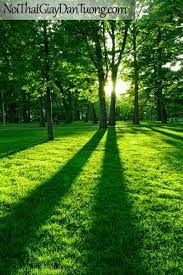 Ngấn nắng: vệt nắng in dấu thành đường nét trên tường.